Javni poziv za (su)financiranje programa/projekata 
pravnih osoba
Silva Kántor
Antonio Frinčić
Zagreb, veljača 2019.
Javni pozivi - općenito
Zaklada „Hrvatska za djecu“ (su)financira projekte i programe pravnih osoba vrijednosti iznad 10.000 kn putem javnih poziva za podnošenje prijava.
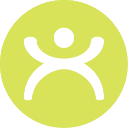 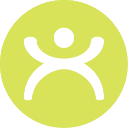 Zaklada je do danas provela ukupno 4 javna poziva: 2014. godine, 2016. godine, dva JP 2018. godine
Temeljem provedena 4 javna poziva sufinancirano je ukupno 150 programa i projekata u vrijednosti od 13.161.795,44 kn.
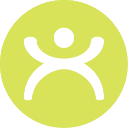 Javni poziv -  osnovne odrednice
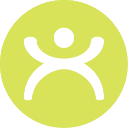 Javnim pozivom Zaklada ispunjava svrhu za koju je osnovana - članak 4. Zakona o Zakladi „Hrvatska za djecu“ (NN 82/15).
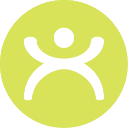 Predmet JP - zaprimanje prijava pravnih osoba zainteresiranih za ostvarivanje (su)financiranja programa i projekata usmjerenih na dobrobit djece i mladih te podršku istima kroz različite sadržaje koji su od vitalne važnosti za njihov rast i razvoj.
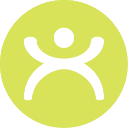 Zaklada želi podržati rad pravnih osoba čije su aktivnosti, odnosno programi i projekti usklađeni sa svrhom Zaklade.
Osnovne odrednice prijavitelja P/P
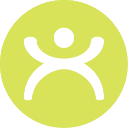 Prijavitelji mogu biti pravne osobe koje su u svojem radu potpuno ili djelomično posvećene promicanju dobrobiti osobnih i imovinskih prava djece te osnaživanju obitelji u situacijama različitih socijalnih, zdravstvenih, odgojnih i obrazovnih potreba djece, odnosno podupiranju kulturnih, obrazovnih, sportskih, rekreacijskih, vjerskih i drugih sadržaja od vitalne važnosti za rast i razvoj djece i mladih.
Osnovne odrednice prijavitelja P/P
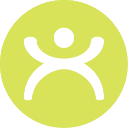 Pravne osobe koje imaju pravo ostvariti (su)financiranje:
organizacije civilnog društva (udruge, zaklade, fundacije, privatne ustanove, vjerske zajednice, pravne osobe Katoličke crkve) - osnovane sa svrhom promicanja obiteljskih vrijednosti i osnaživanja obitelji
pravne osobe osnovane za obavljanje kulturnih, obrazovnih, sportskih, rekreacijskih, vjerskih i sličnih djelatnosti
javne ustanove
tijela državne uprave
tijela jedinica lokalne samouprave
tijela jedinica područne (regionalne) samouprave.
Osnovne odrednice Javnog poziva
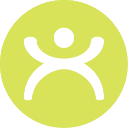 Izrađen u skladu s općim aktima Zaklade i Uredbom o kriterijima, mjerilima i postupcima financiranja i ugovaranja programa i projekata od interesa za opće dobro koje provode udruge (NN 26/2015).
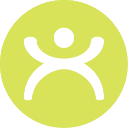 Prijave na JP zaprimaju se isključivo elektroničkim putem – obrazac na www.zhzd.hr.
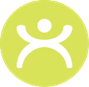 JP se objavljuje na službenim internetskim stranicama 
Zaklade, www.zhzd.hr, u rubrici Pravne osobe.
Mjesto objave Javnog poziva
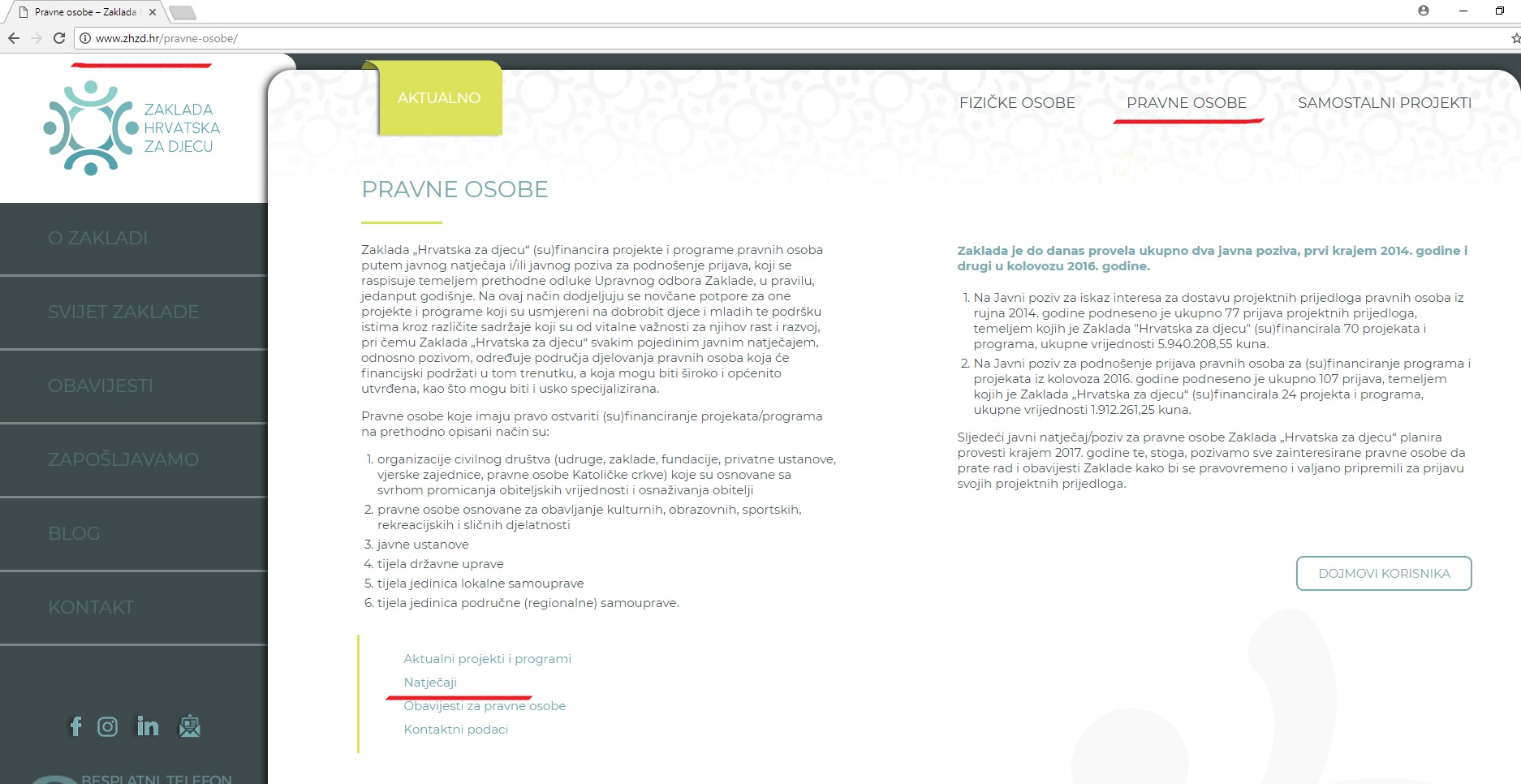 Mjesto objave Javnog poziva
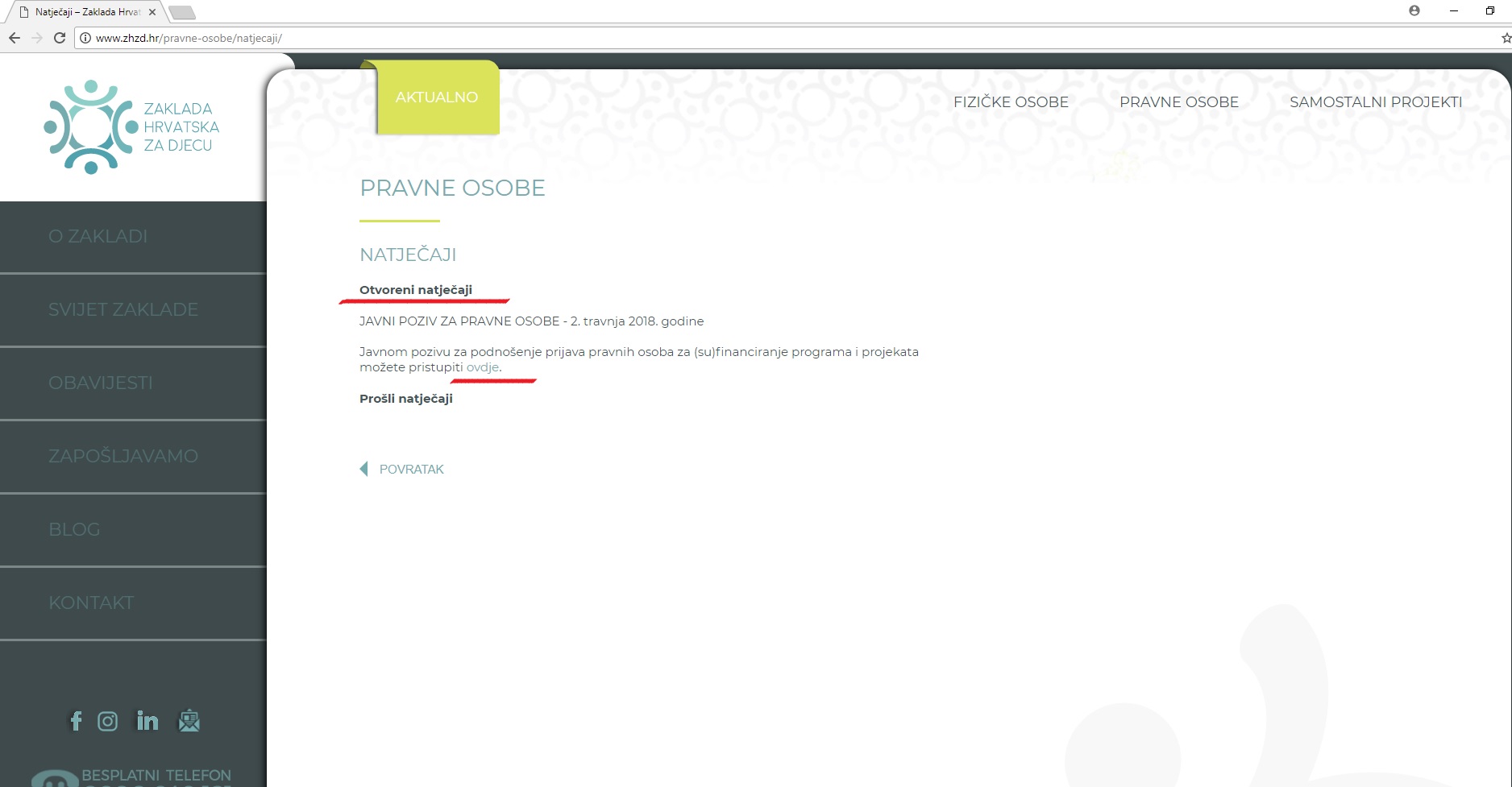 Javni poziv 2019.
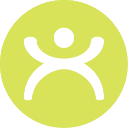 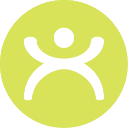 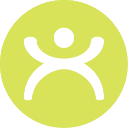 Pripremna radionica će se održati za vrijeme trajanja JP (svibanj 2019.)
Objava JP u 2019. je planirana za svibanj.
Fond JP-a u 2019. iznosi 2,000,000 kuna.
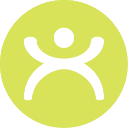 Novost od 2018. - mogućnost dopune dokumentacije, 
izuzev Troškovnika i DPP.
Postupak podnošenja prijave na Javni poziv
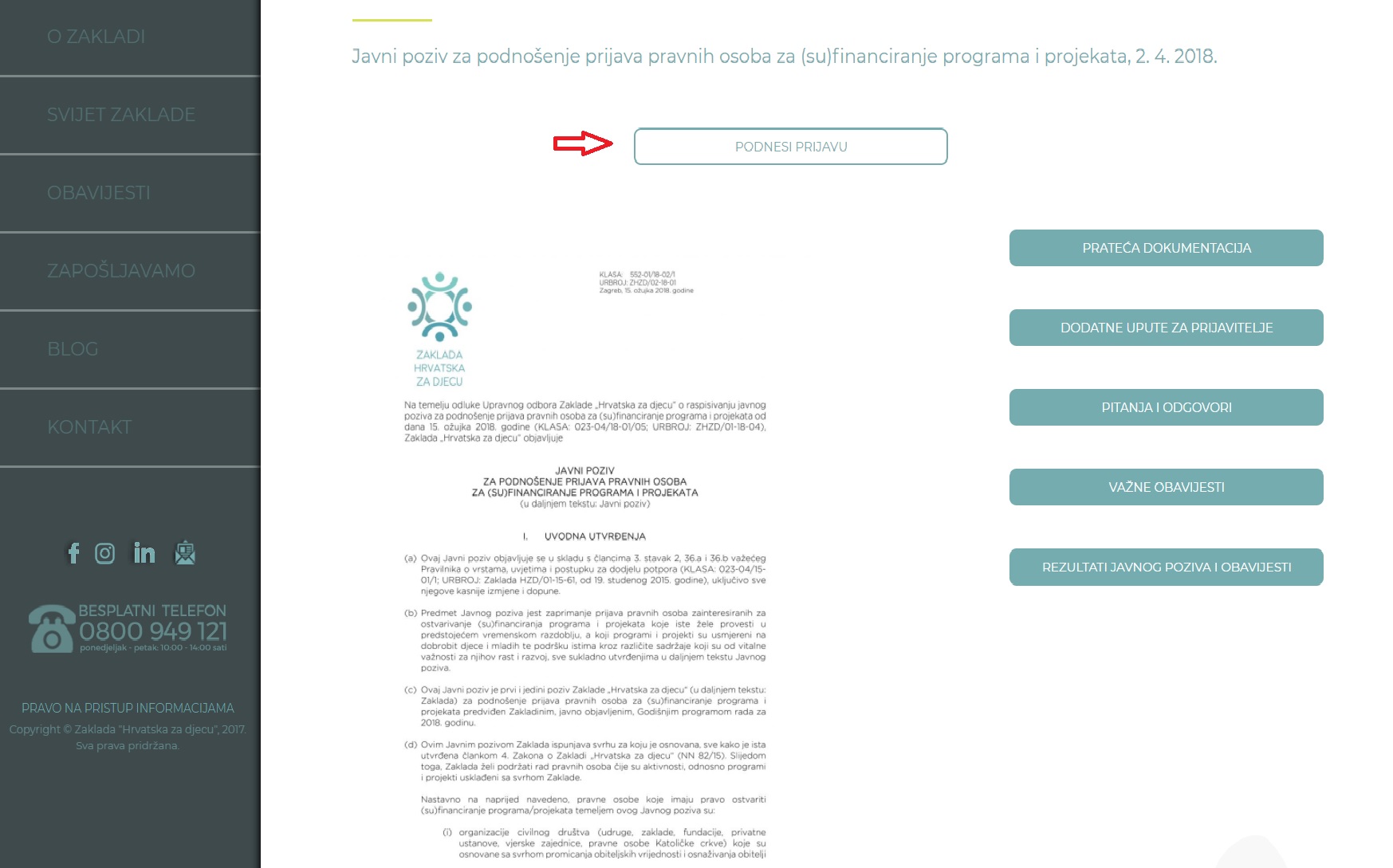 Vaša pitanja za nas!
Zaklada „Hrvatska za djecu”
Park Stara Trešnjevka 4, HR-10000 Zagreb
T: 0800 949 121, F: 01 3692 763
E: info@zhzd.hr, W: www.zhzd.hr